Minnesota Department of Public Safety
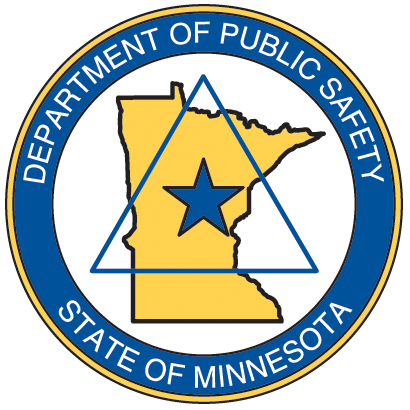 Office of Justice Programs
Overview
Presented by:
Kate Weeks, Executive Director
Public Safety MissionA Safer Minnesota
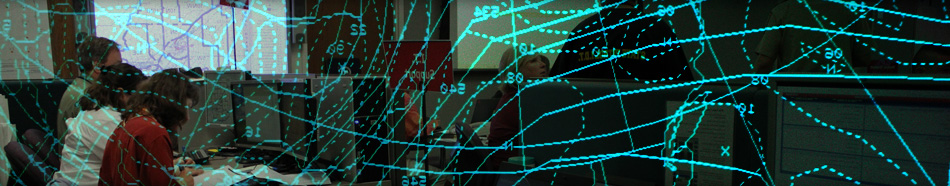 To protect citizens and communities
Prevent, prepare, respond, recover, educate, and enforce
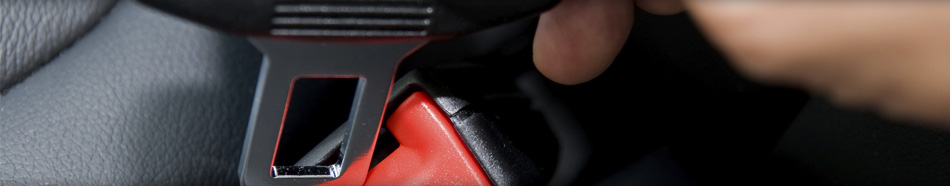 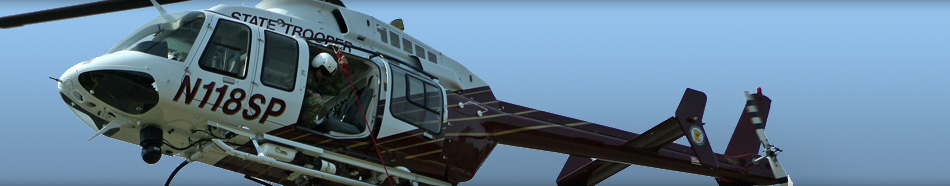 Focus on saving lives, providing efficient and effective services
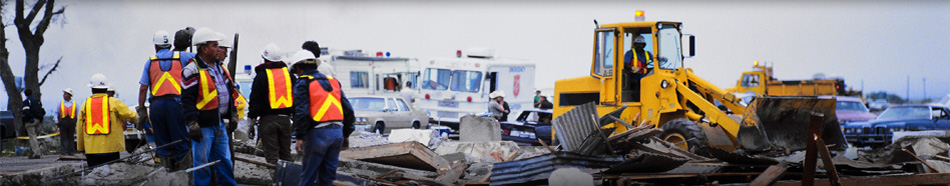 Maintain public trust and develop strong partnerships
Department of Public Safety
1905	The position of State Fire Marshal is created
 	Fire Marshal Department is created
 	The BCA is created
 	Minnesota Highway Patrol is created. The  first force consists of nine men
 	Patrol is authorized to enforce speed limits on trunk highways
 	BCA lab becomes operational
 	Minnesota creates its Department of Civil Defense 
 	Highway Patrol purchases two fixed-wing aircraft
 	The Office of Traffic Safety (OTS) is created under the Federal Highway Act
1969 	The Department of Public Safety is created
 	The Driver’s License Division of the Highway Department  joins DPS
 	Highway Patrol is reorganized; official name changed to “Minnesota State Patrol.”
 	The Minnesota Office of Pipeline Safety (MNOPS) is created
 	BCA establishes one of the first DNA laboratories in the nation
 	First drug detection dog begins work for the State Patrol
 	The Alcohol and Gambling Enforcement Division (AGED) is created
 	The Office of Justice Programs (OJP) is created 
 	Division of Homeland Security and Emergency Management (HSEM) is created 
2004     	OTS and the Minnesota Departments of Transportation and Health establish the Toward 	Zero Deaths (TZD) Program
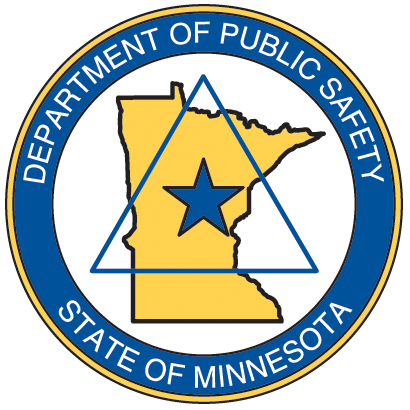 Office of Justice Programs
Minnesota Department of Public Safety
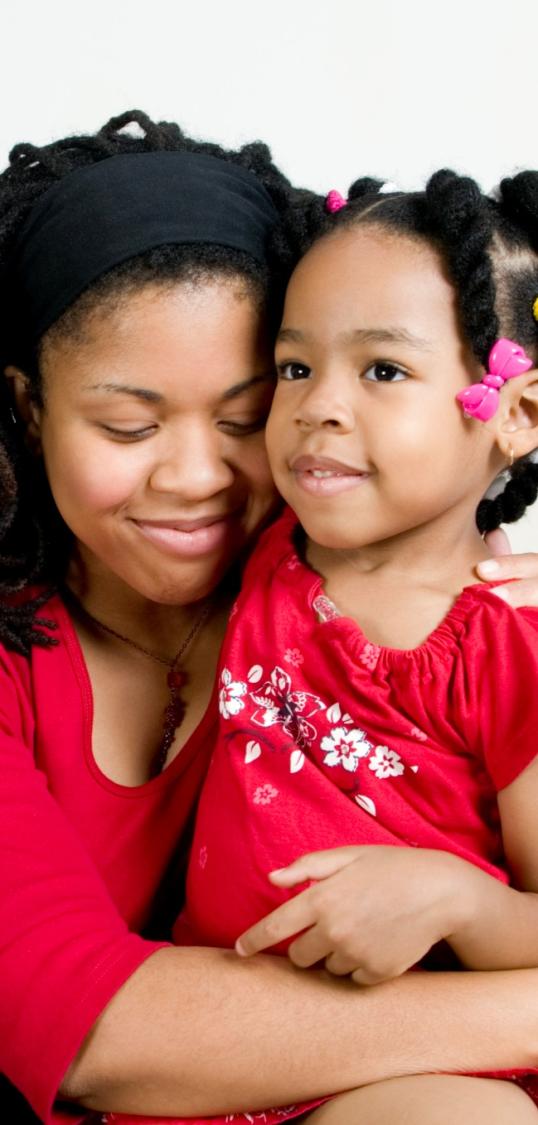 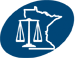 Office of Justice Programs
Minnesota Department of Public Safety
Mission
To provide leadership and resources to reduce crime in Minnesota, improve the functioning of the criminal justice system, and assist crime victims.
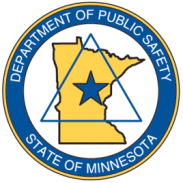 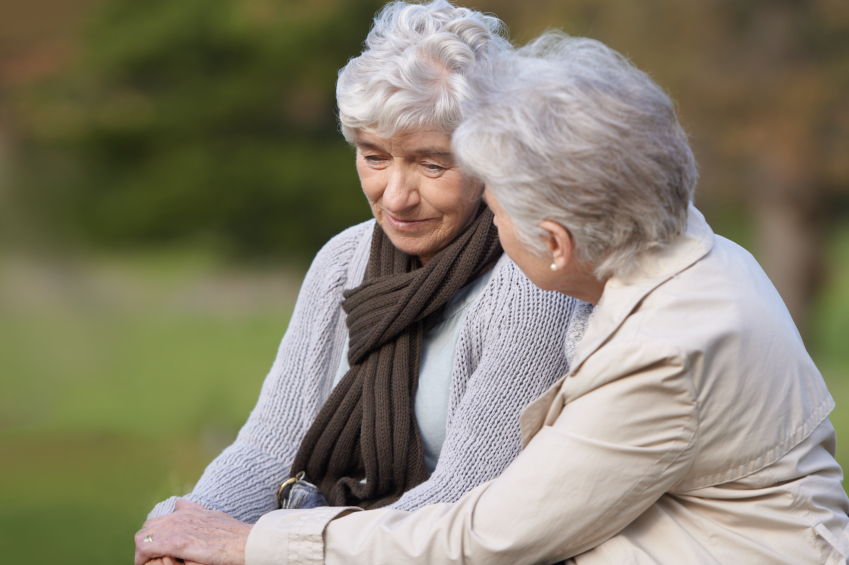 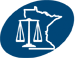 Office of Justice Programs
Minnesota Department of Public Safety
OJP Services
Crime Victim Reparations
Crime Victim Justice Unit
Statistical Analysis Center 
Juvenile Justice Advisory Committee
Violent Crime Coordinating Council
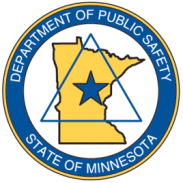 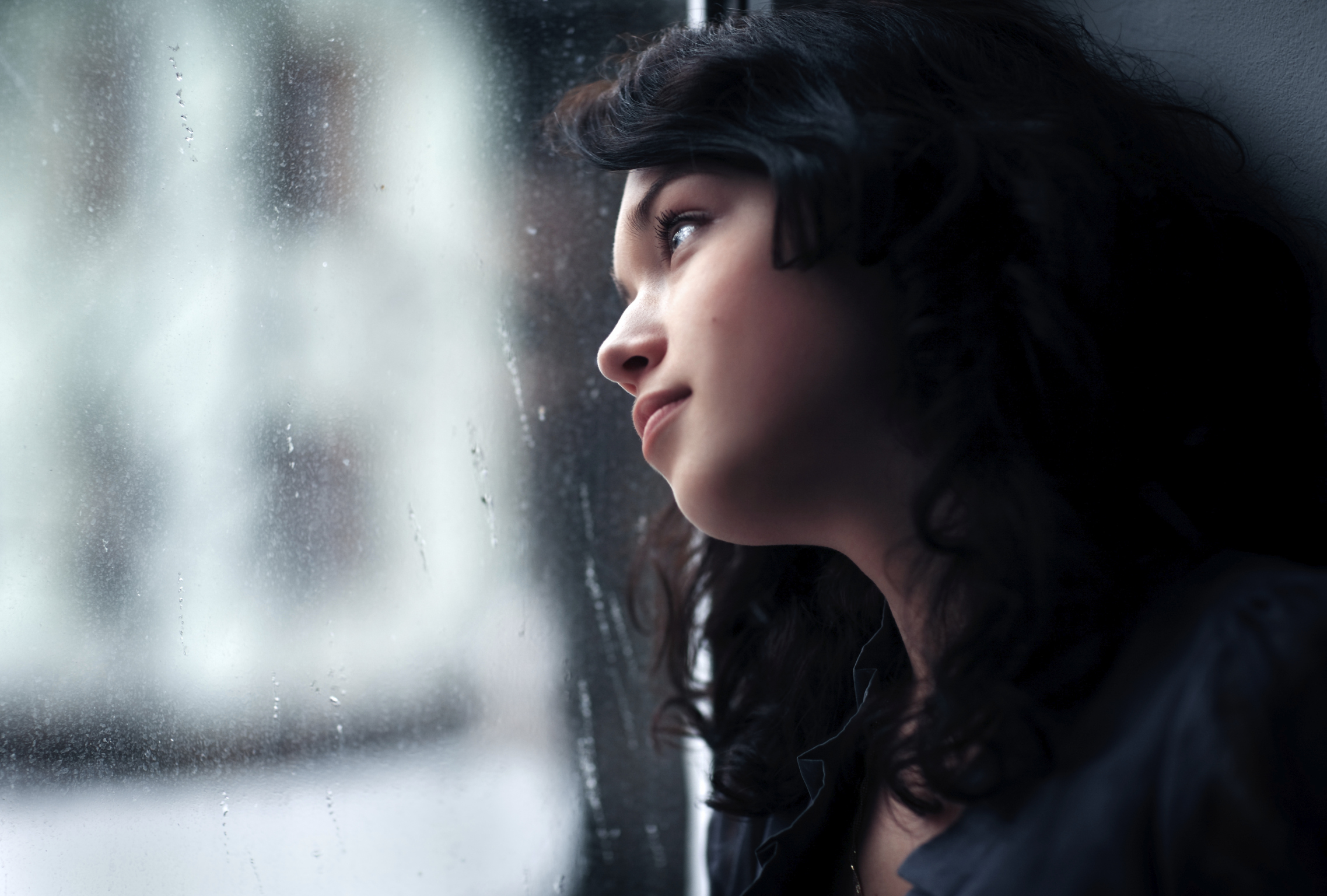 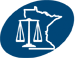 Office of Justice Programs
Minnesota Department of Public Safety
OJP Services
Grants Management Unit
            Crime Victims Services Grants
Abused Children
Battered Women/Domestic Violence
Domestic Violence Shelter Programs
Sexual Assault
General Crime 
          Justice and Community Grants
Reduce crime
Delinquency
Drug abuse
Youth intervention/ violence prevention
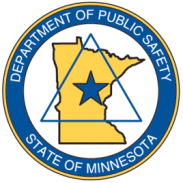 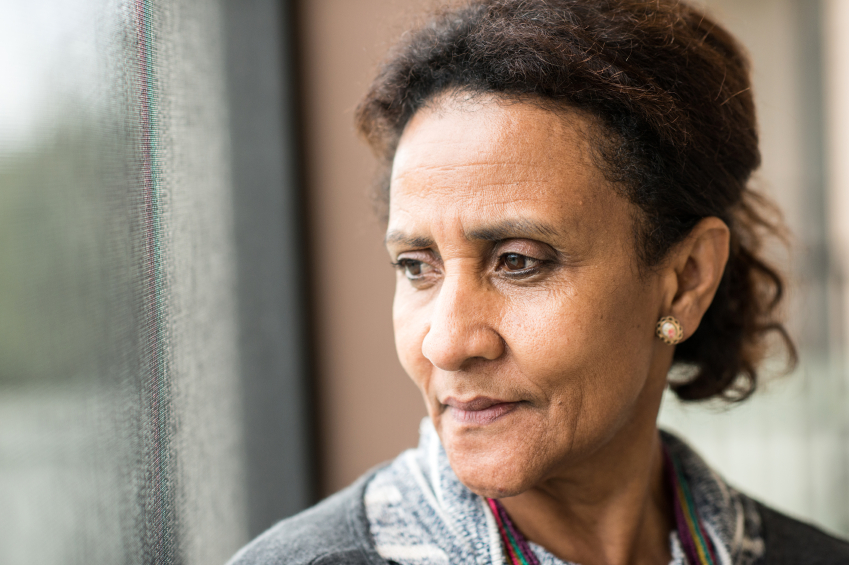 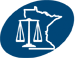 Office of Justice Programs
Minnesota Department of Public Safety
OJP Partnerships
Statewide Coalitions
Nonprofit programs
Tribal Nations
Local Governments, State Agencies and Councils, Federal Agencies
Criminal Justice Partners
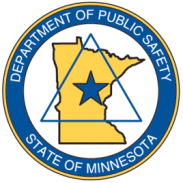 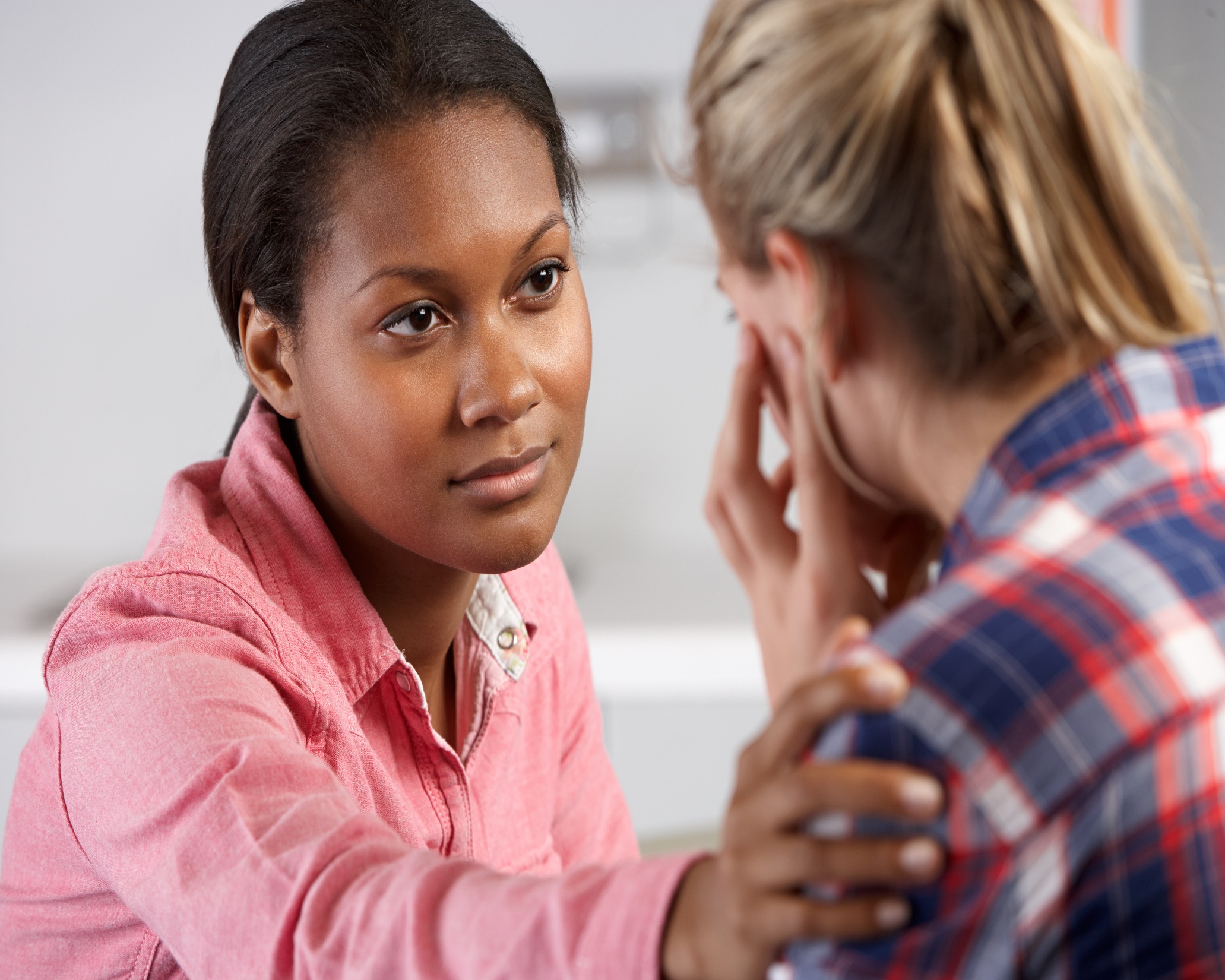 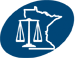 Office of Justice Programs
Minnesota Department of Public Safety
The OJP budget for 2019 is approximately $153.2 million
26% General Fund appropriation ($39.9 million)
72% federal funds  
2% special revenue
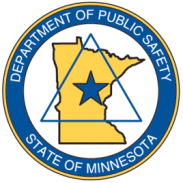 Questions?
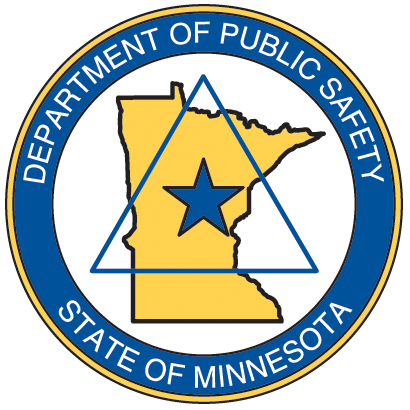